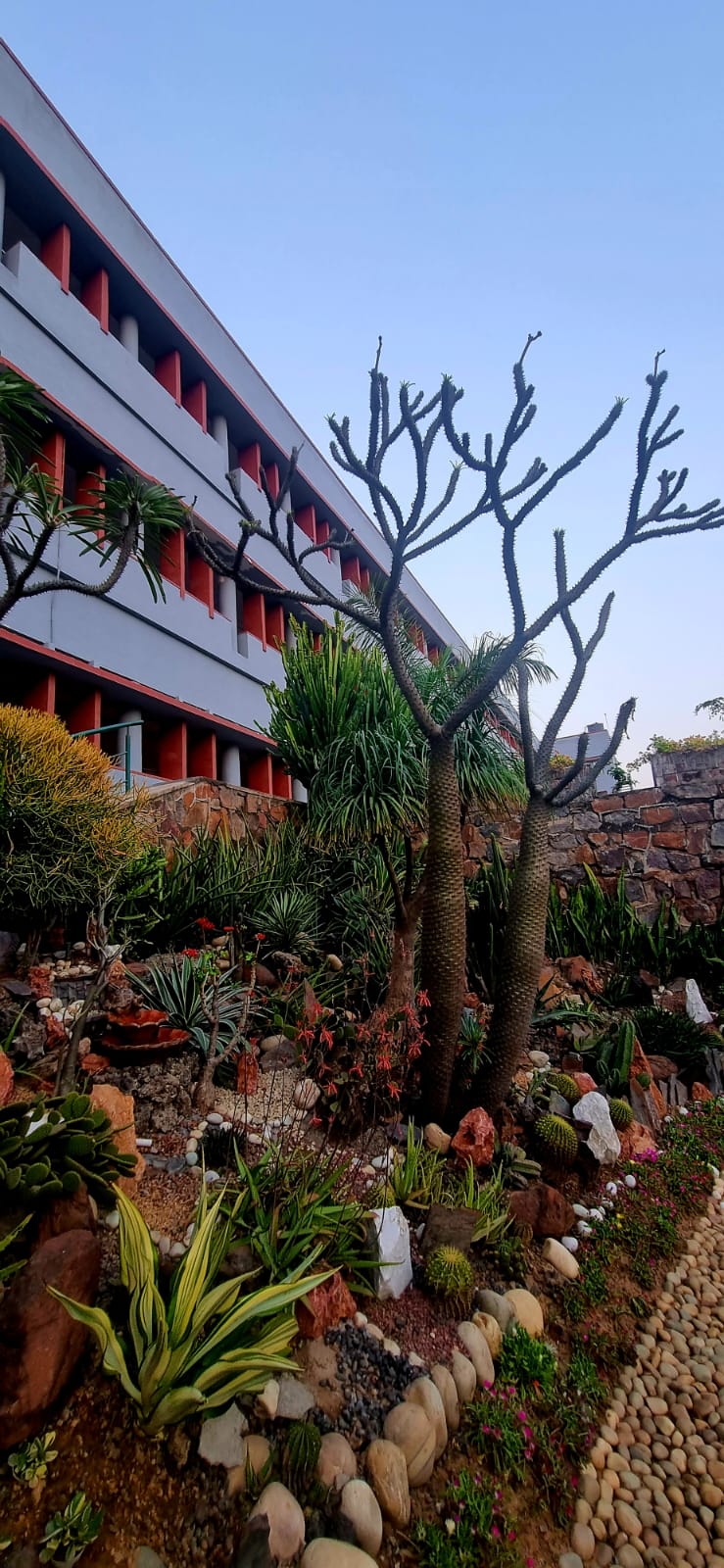 Janki Devi Memorial College
(University of Delhi)
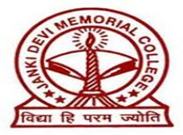 Ornamental Plants At JDMC
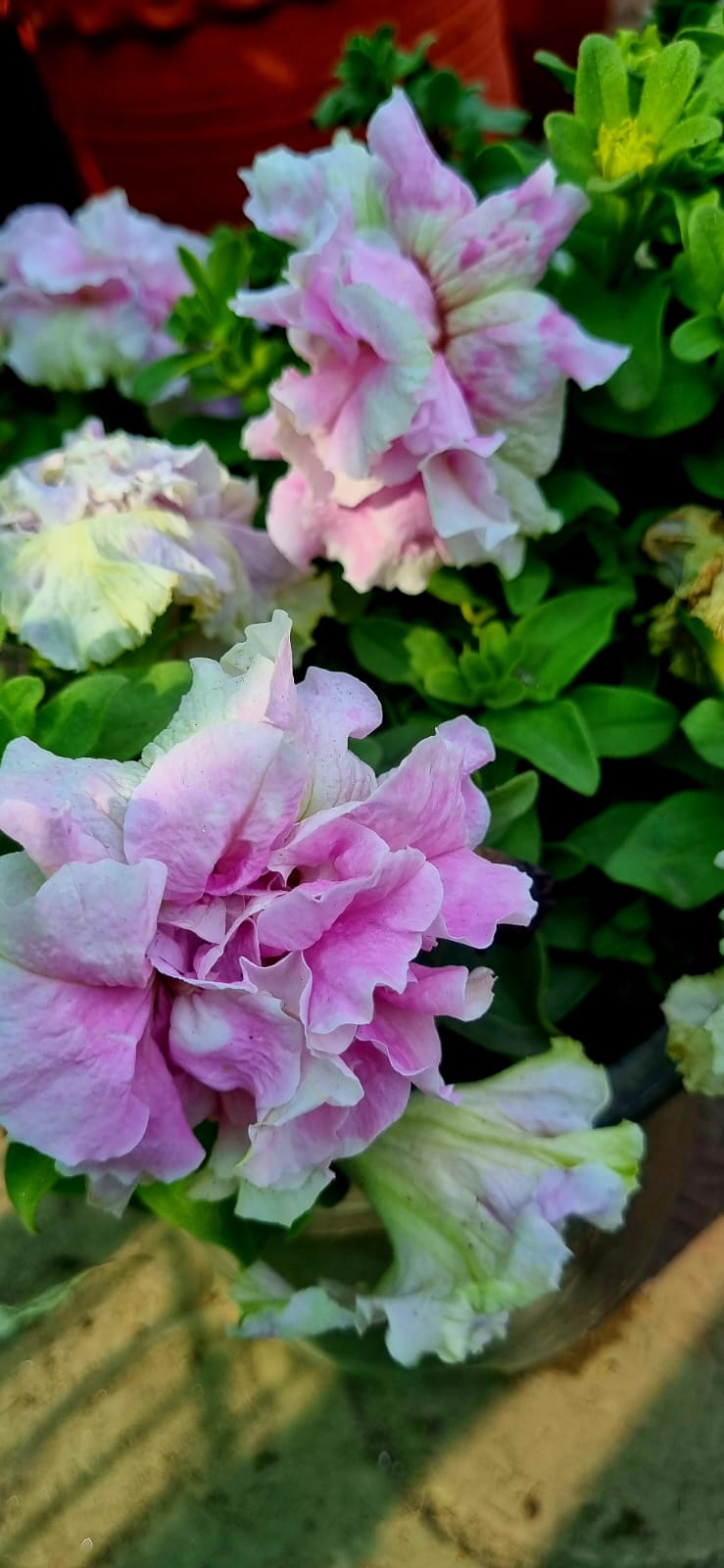 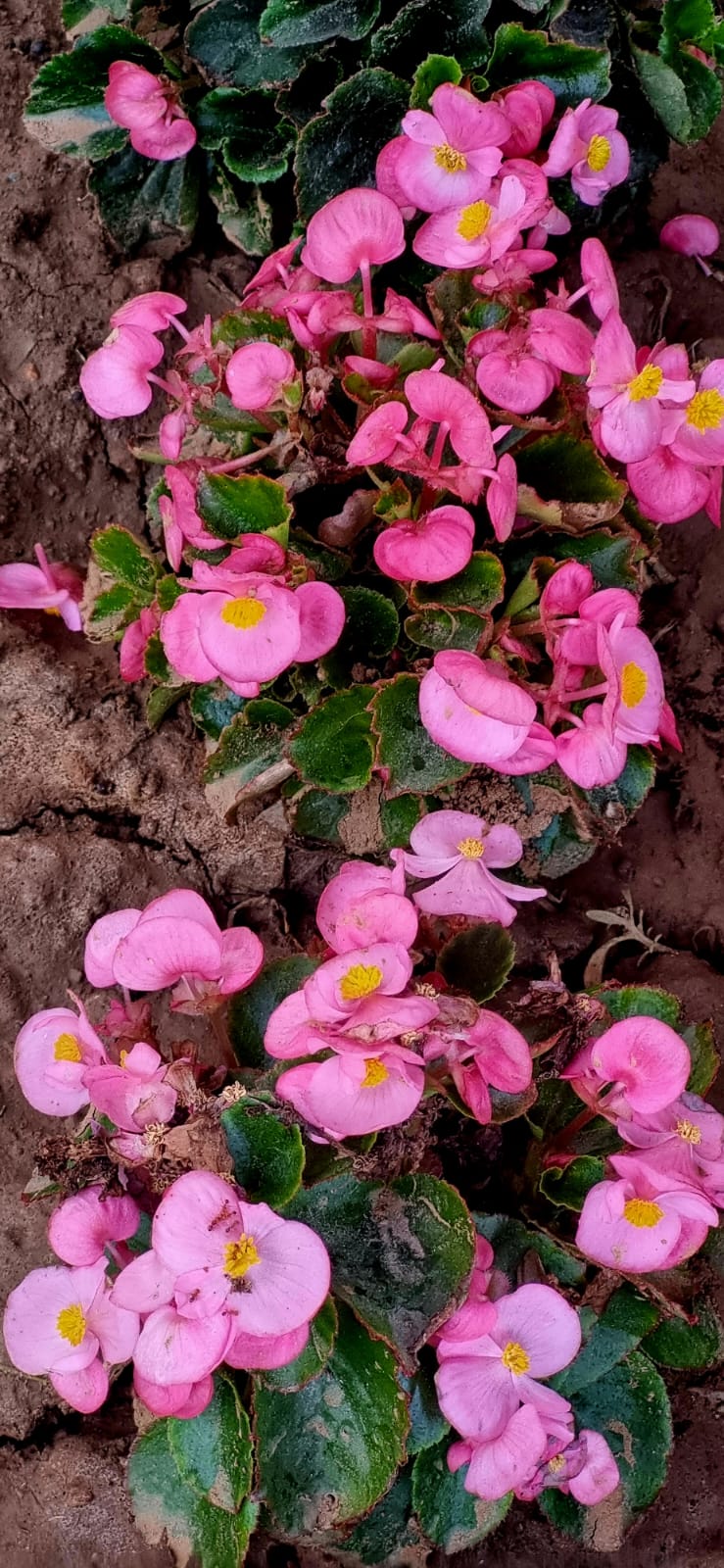 Tagetes Patula
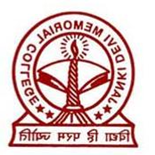 Janki Devi Memorial College 
(University of Delhi)
R
Botanical name : Tagetes P.
English name :  French Marigold
Hindi name :  गेंदा  फूल 
Usage: Tagetes is used for all kinds of skin conditions, Contusions, Bruises and Varicose veins. Minor skin injuries and inflammation can also be successfully treated. Marigold ointment promotes wound healing for eczema and sunburn.
Source : Google
Picture Courtesy: Prof. Swati Pal 

Faculty- Tara N.
Students- Shikha, Neetu, Archana
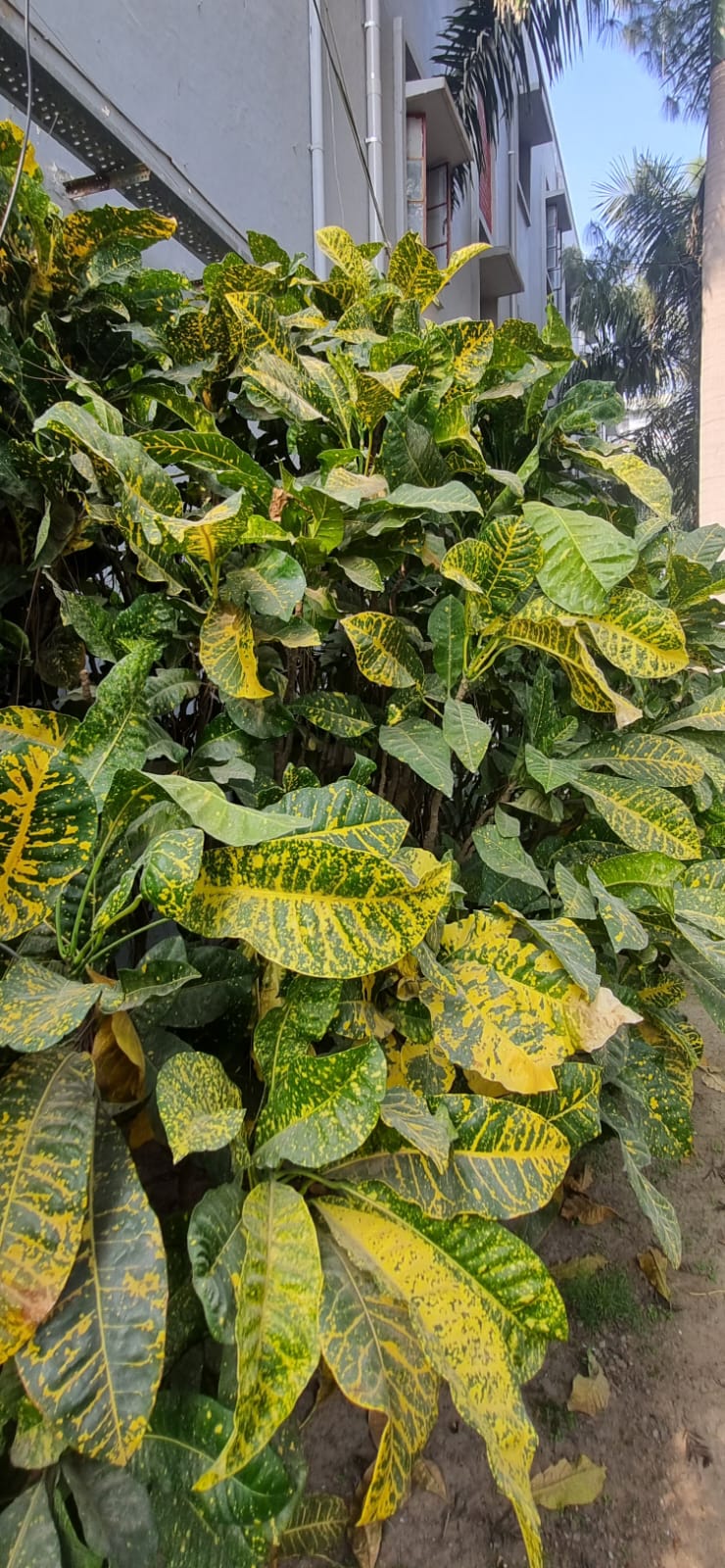 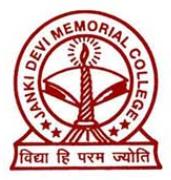 Janki Devi Memorial College 
(University of Delhi)
Codiaeum  Variegatum
Botanical name : Codiaeum Variegatum   
English name: Garden Croton 
Hindi name :  क्रोटन प्लांट
Usage : The aqueous leaf extracts or decoctions of this plant are used in traditional medicine to treat amoebic dysentery and stomach ache.
Source- Wikipedia 
Picture courtesy- JDMC Gardens
Faculty- Tara N.
Students- Shikha, Neetu, Archana
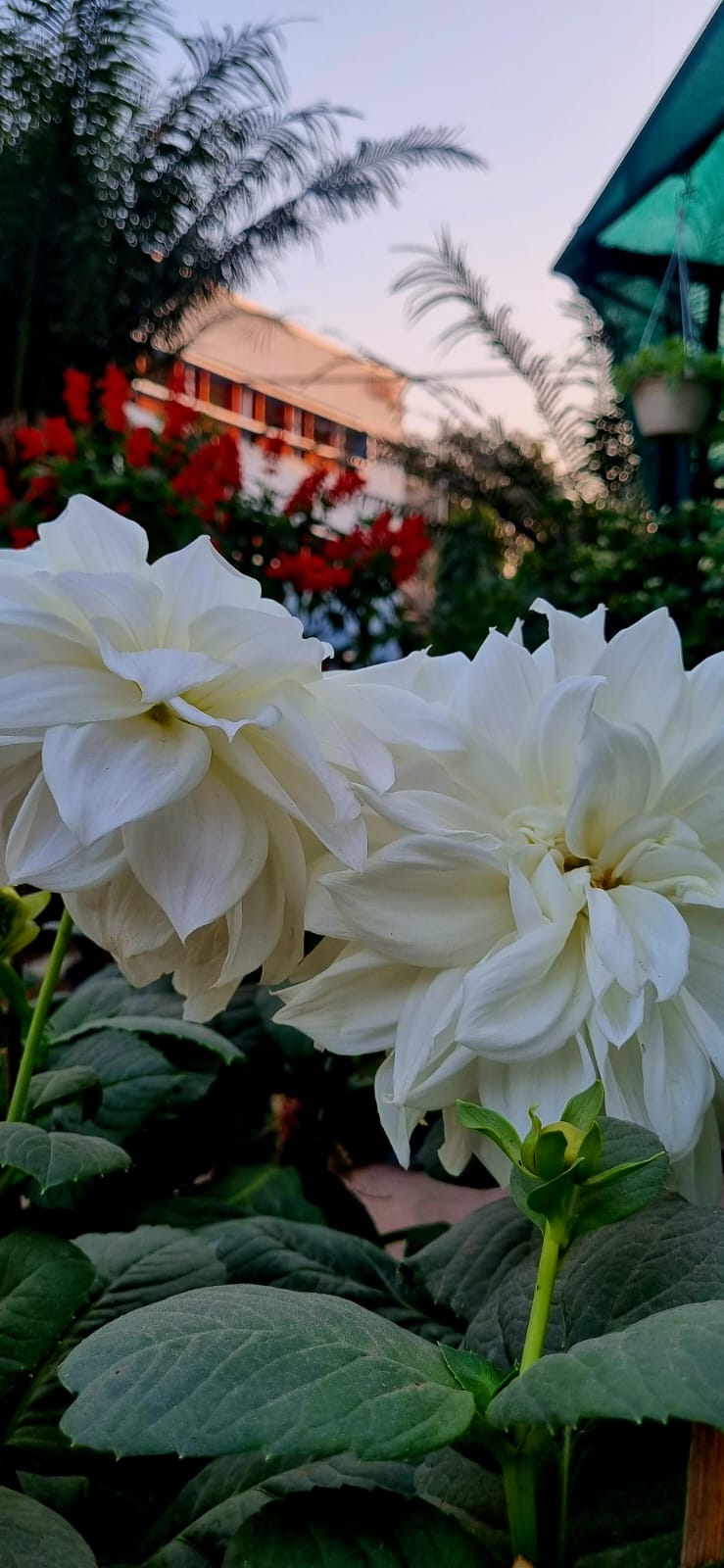 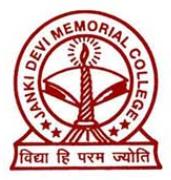 Janki Devi Memorial College 
(University of Delhi)
Dahila Pinnata
Botanical name : Dahlia Pinnata
English name: Garden Dahlia
Hindi name: डेलिया
Usage : It is an herb which is used to treat epilepsy, skin problems such as rashes, cracks and soothe tired feet.
Source- Wikipedia 
Picture courtesy- JDMC Gardens
Faculty -Tara N.
Students- Shikha, Neetu, Archana
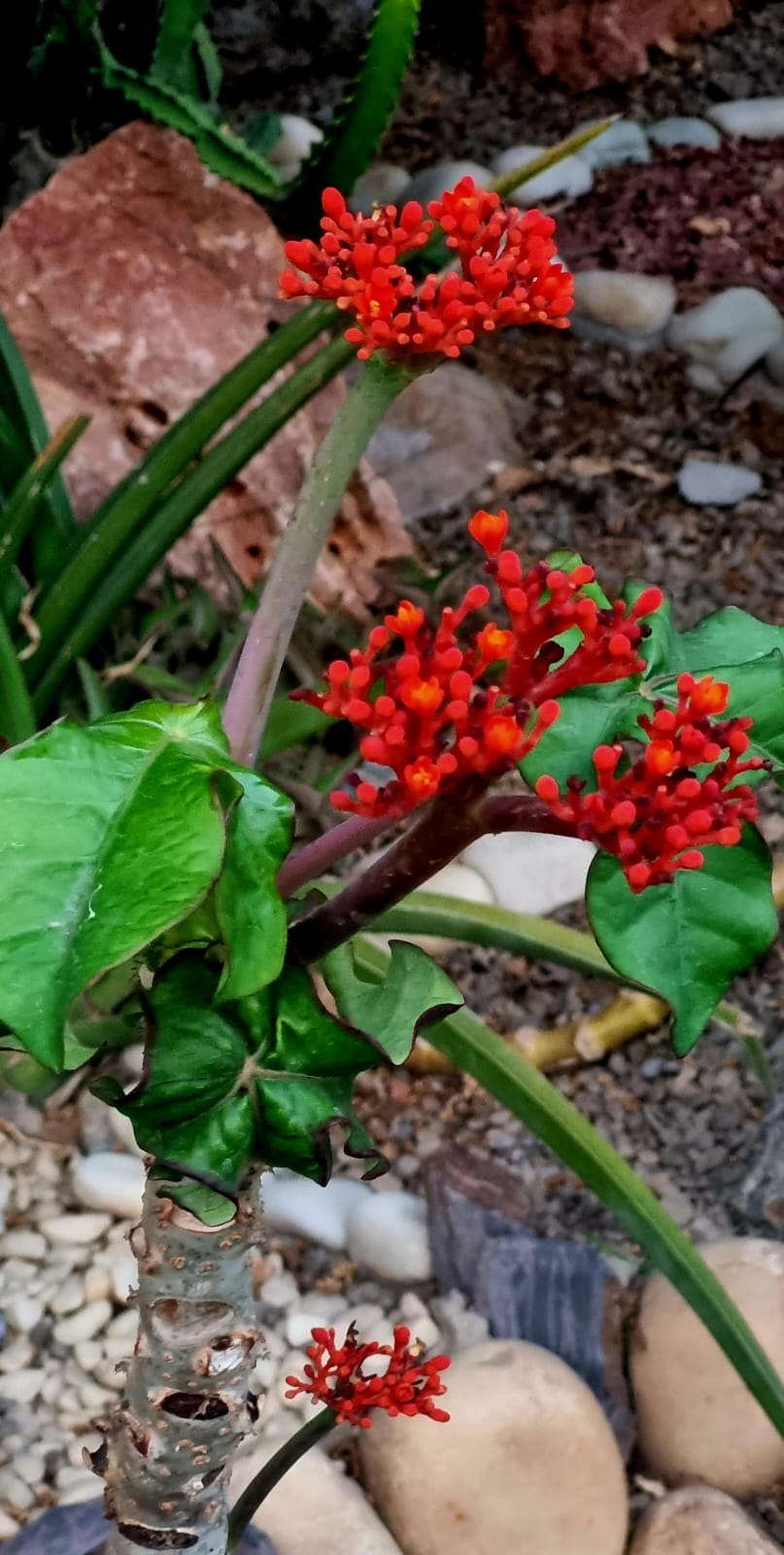 Janki Devi Memorial College 
(University of Delhi)
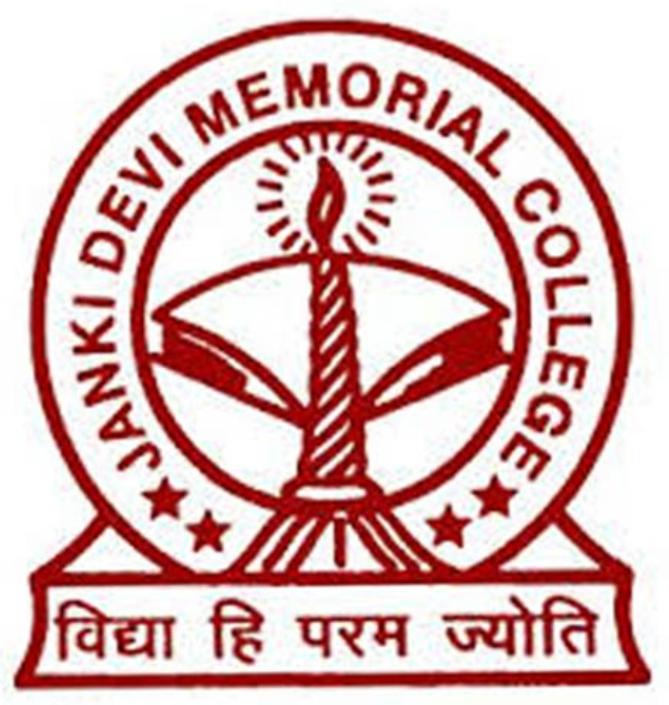 Jatropha Podagrica
Botanical name : Jatropha Podagrica 
English name : Jatropha Curcas
Hindi name : गौतेमाला रूबाब
Usage  : In folk medicine it is used as an analgesic , tonic, aphrodisiac, purgative, laxatives, and to treat infections, intestinal worms, snakebite & gout.
Source- Wikipedia 
picture courtesy- JDMC Gardens
Faculty - Tara N.
Students- Shikha, Neetu, Archana
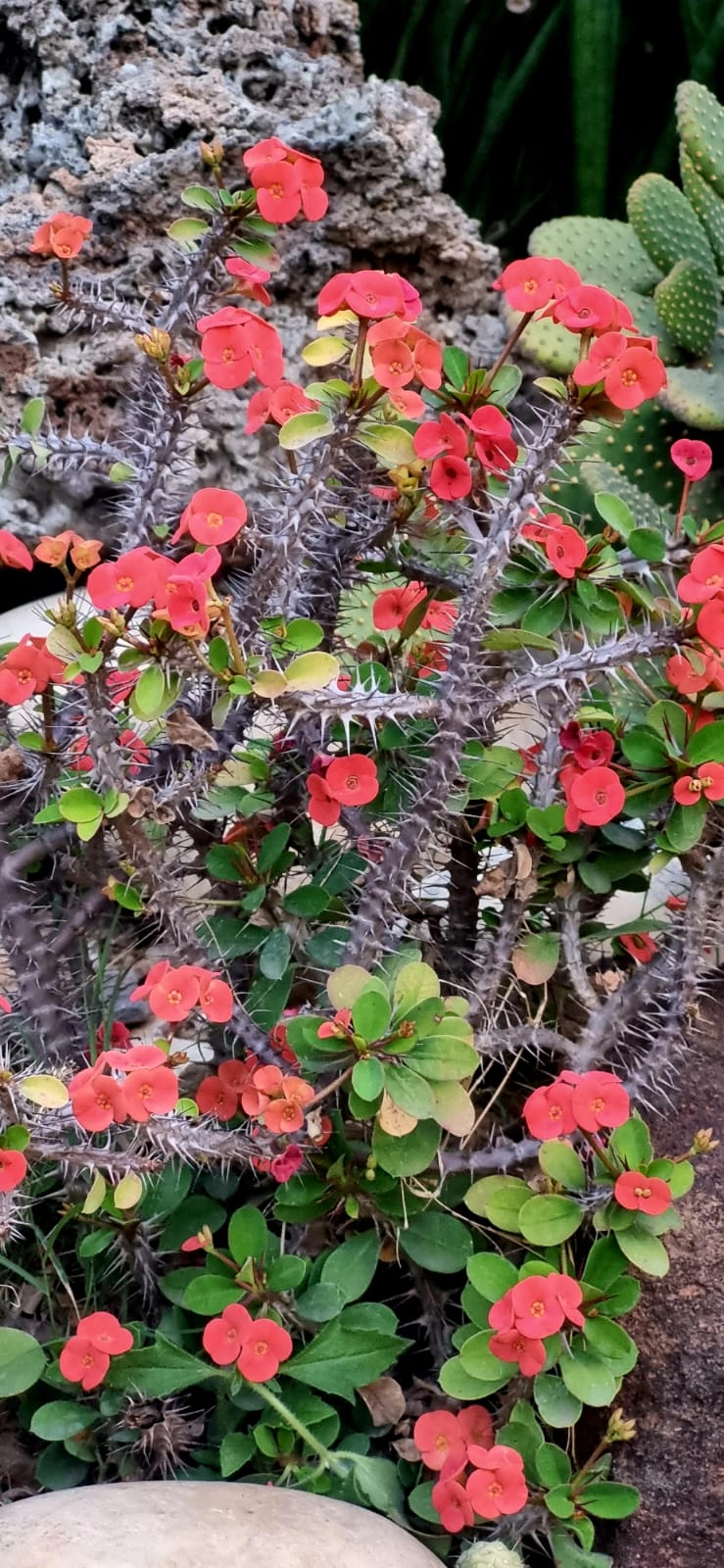 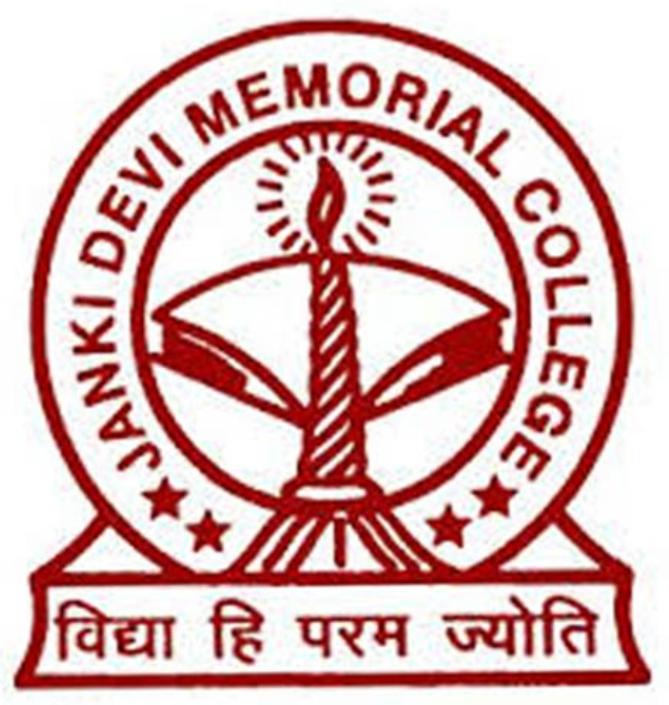 Janki Devi Memorial College 
(University of Delhi)
Euphorbia Mili
Botanical name: Euphorbia Milii
English name : Crown-Of- Thorns
Hindi name :कांटो का ताज
Usage : The Chinese use it as a cure for cancer, and some Brazilians believe that it can cure warts.
Source- Wikipedia 
Picture courtesy- JDMC  Gardens
Faculty - Tara N.
Students- Shikha, Neetu, Archana
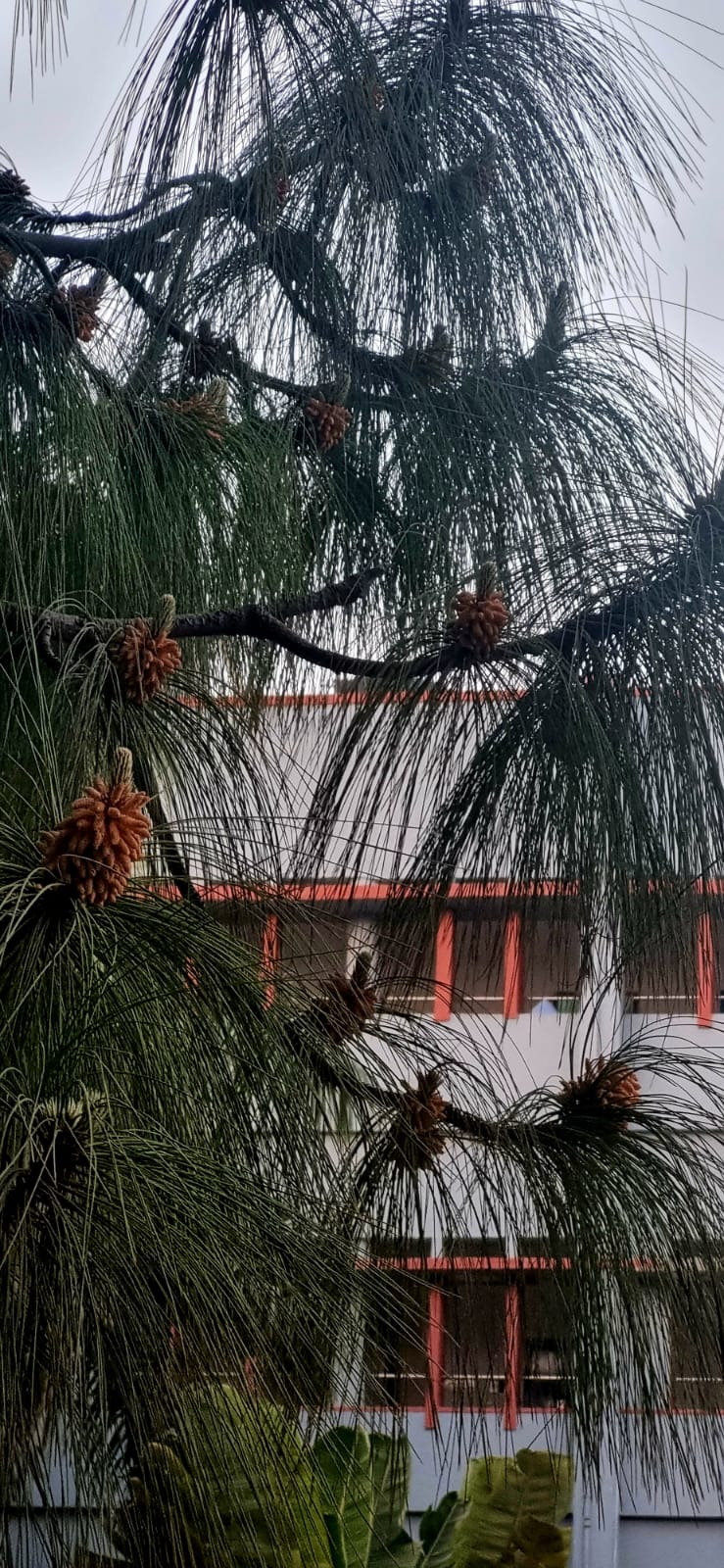 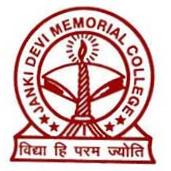 Janki Devi Memorial College 
(University of Delhi)
Pinus Devoniana
Botanical name : Pinus Devoniana 
English name : Michoacán Pine
Hindi name : चीड़ का पेड़
 Usage : It is used internally for kidney and bladder issues. Also
as a rub, and in a steam bath to treat rheumatic conditions,
and for the respiratory system.
Source- Wikipedia 
Picture courtesy- JDMC Gardens
Faculty - Tara N.
Students- Shikha, Neetu, Archana
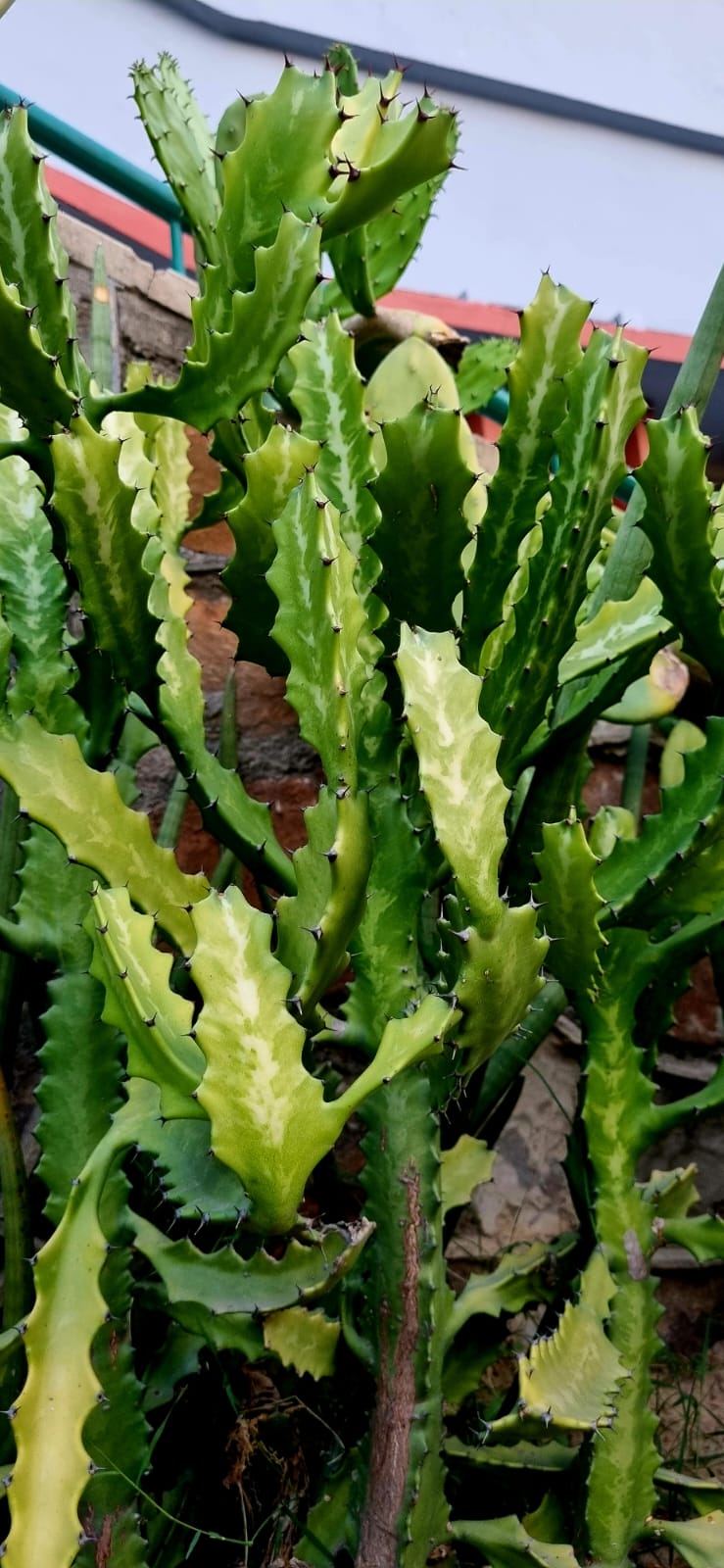 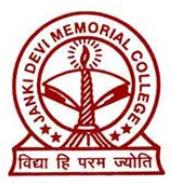 Janki Devi Memorial College 
(University of Delhi)
Euphorbia Ingens
Botanical name : Euphorbia Ingens 
English name : Euphorbiaceae 
Hindi name : कांटो का मुकुट
Usage : The milky latex of the tree is exceedingly dangerous and can render both humans and animals blind, produce severe skin rashes, and poison them when swallowed.
Source- Wikipedia 
Picture courtesy- JDMC Garden
Faculty - Tara N.
Students- Shikha, Neetu, Archana
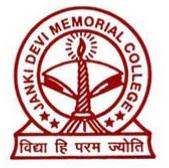 Janki Devi Memorial College 
(University of Delhi)
Beaucarnea Recurvata
Botanical name : Beaucarnea Recurvata 
English name: Ponytail Palm 
Hindi name :चुटिया पाम
Usage : This wonderful houseplant was named one of the best plants for air purification by NASA. 
Toxic gases are broken down so that one can breathe clean air.
Source- Wikipedia 
Picture courtesy- JDMC Gardens
Faculty - Tara N.
Students- Shikha, Neetu, Archana
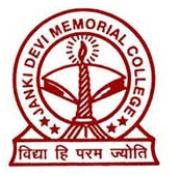 Janki Devi Memorial College 
(University of Delhi)
Iberis Sempervirens
Botanical name : Iberis Sempervirens 
English name: Evergreen Candytuft
Hindi name: वार्षिक कैंडीट्यूफ्ट
Usage : Candytuft is a bitter-tasting tonic that helps in digestion and relieves wind and bloating, however it is rarely employed in
contemporary herbalism.
Source- Wikipedia 
Picture courtesy- Google
Faculty - Tara N.
Students- Shikha, Neetu, Archana
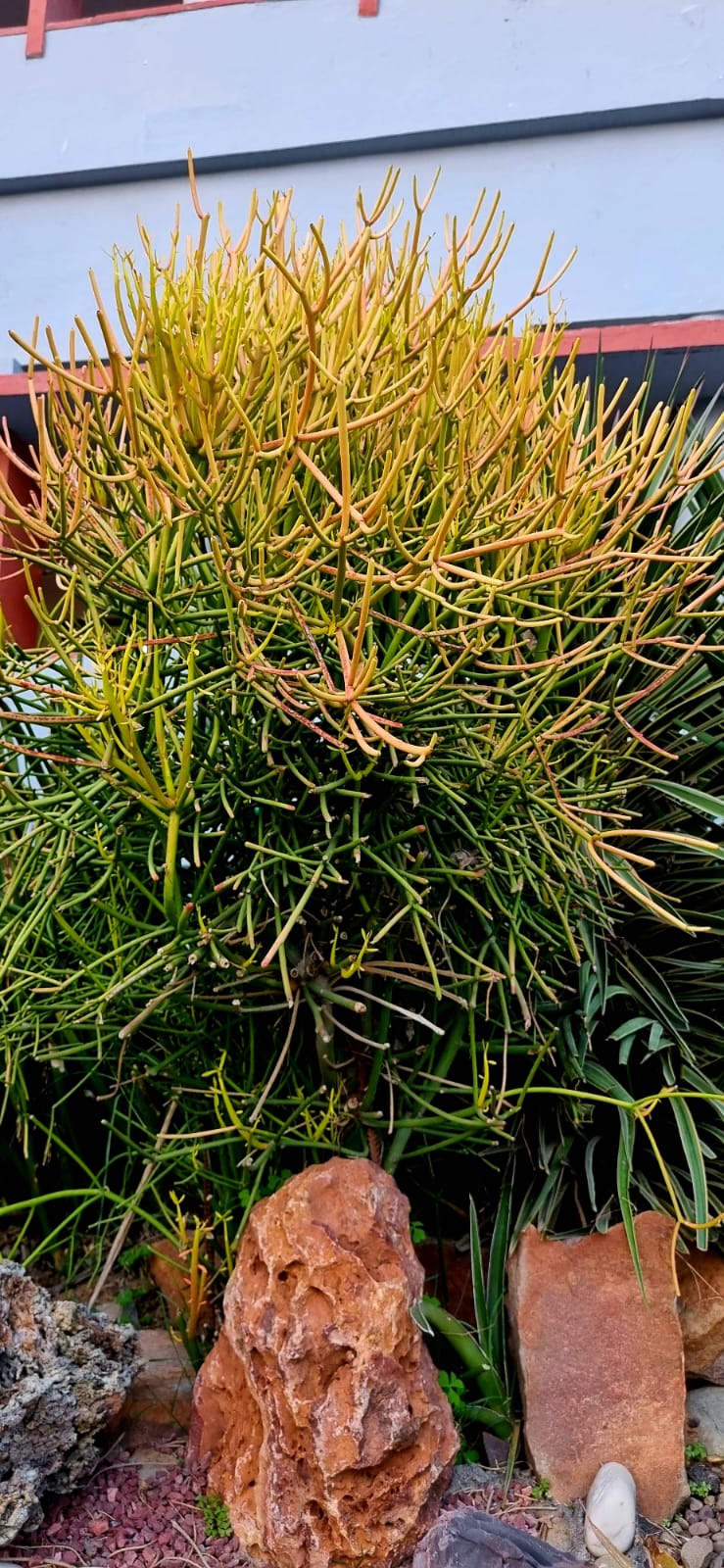 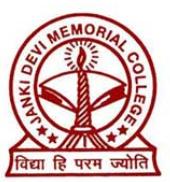 Janki Devi Memorial College 
(University of Delhi)
Euphorbia Tirucalli
Botanical name : Euphorbia Tirucalli 
English name: Pencil Cactus
Hindi name : पेंसिल कैक्टस
Usage : It causes certain types of cancer to develop, suppresses the immune system, and encourages tumor growth.
Source- Wikipedia 
Picture courtesy- JDMC Gardens
Faculty - Tara N.
Students- Shikha, Neetu, Archana
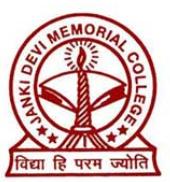 Janki Devi Memorial College 
(University of Delhi)
Opuntia Cochenillifera
Botanical name : Opuntia Cochenillifera
English name :Cochineal Nopal Cactus 
Hindi name : नागफनी कैक्टीसिया
Usage :In folk medicine, the cladodes and fruits are used to cure fevers and mycoses (fungal skin infections), the flattened stem portions are applied as poultices.
Source- Wikipedia 
Picture courtesy- JDMC Gardens
Faculty - Tara N.
Students- Shikha, Neetu, Archana
Papaver Rhoeas
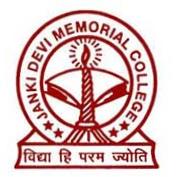 Janki Devi Memorial College 
(University of Delhi)
Botanical name –  Papaver Rhoeas 
English name -  Common Poppy
Hindi name – खसखस
Usage - Used for production of dried Latex and Opium.It is the principal precursor of narcotic and analgesic opiates such as Morphine, Heroin and Codeine.
Source: Wikipedia 
Picture Courtesy: JDMC Gardens

Faculty - Tara N.
Students- Shikha, Neetu, Archana
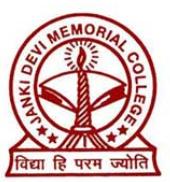 Janki Devi Memorial College 
(University of Delhi)
Yucca Gloriosa
Botanical name :Yucca Gloriosa
English name : Spanish Dagger 
Hindi name : युका कटार
Usage : Yucca can be used to create natural shampoo and soap that is gentle on the skin and aids in the recovery of small cuts and rashes.
Source- Wikipedia 
Picture courtesy- JDMC Gardens
Faculty - Tara N.
Students- Shikha, Neetu, Archana
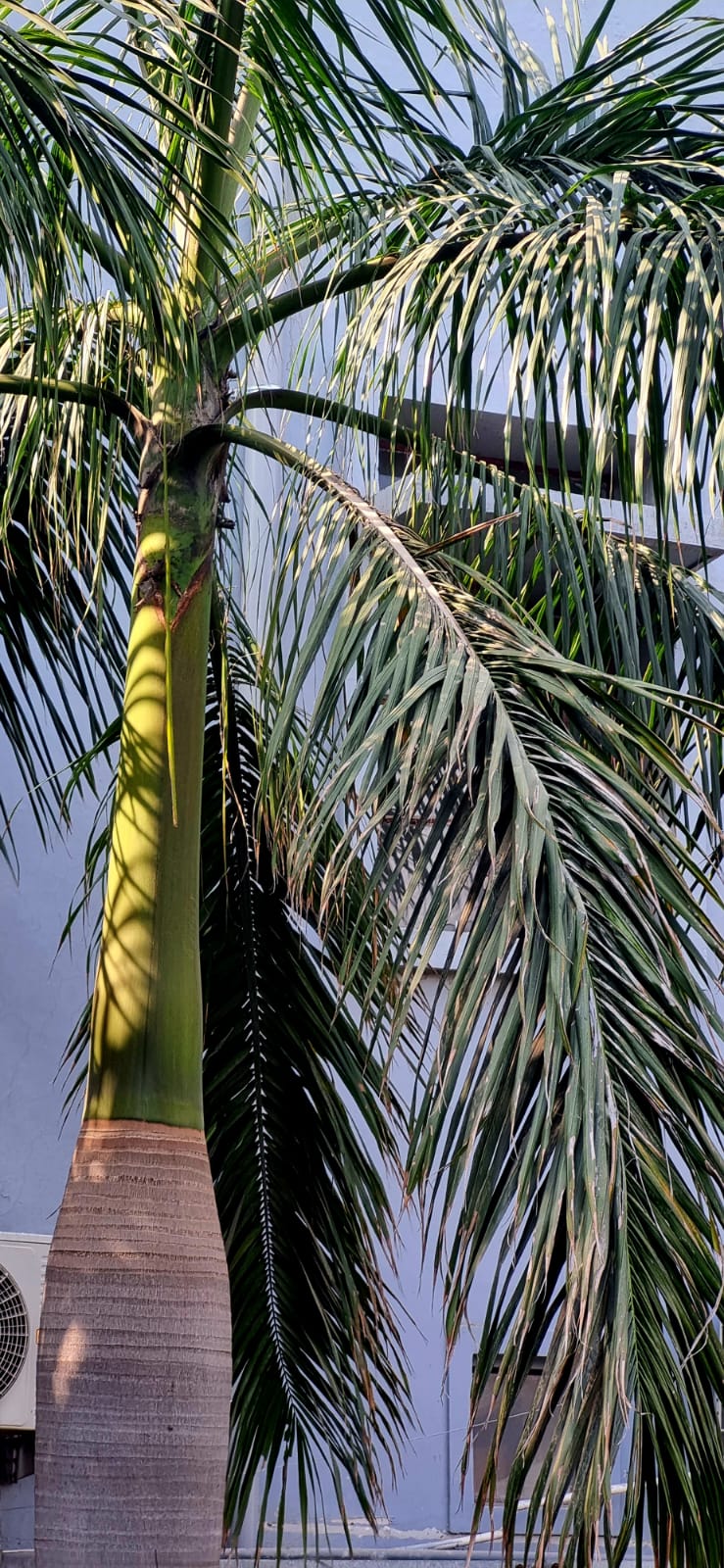 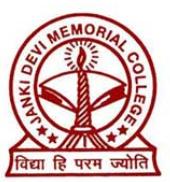 Janki Devi Memorial College 
(University of Delhi)
Roystonea Regia
Botanical name : Roystonea Regia English name: Cuban Royal Palm 
Hindi name : राजा पाम
Usage : The seed is used as a feed for animals and as a source of oil. Leaves are employed for thatching and for building. As a diuretic, the roots are added to tea, a drink that originated in Haiti, by Cubans of Haitian descent.
Source- Wikipedia
Picture courtesy- JDMC Gardens
Faculty - Tara N.
Students- Shikha, Neetu, Archana
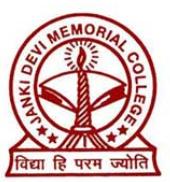 Janki Devi Memorial College 
(University of Delhi)
Dracaena Angustifolia
Botanical name : Dracaena Angustifolia
English name: Narrow-Leaf Dragon Tree 
Hindi name : संकरी ड्रैगन
Usage : It’s decoction of the leaves is believed to cure dysentery, leucorrhea, and mucus.
Source- Wikipedia 
Picture courtesy- JDMC Gardens
Faculty - Tara N.
Students- Shikha, Neetu, Archana
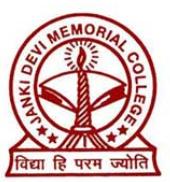 Janki Devi Memorial College 
(University of Delhi)
Tecoma stan
Botanical name :Tecoma Stan
English name: Yellow Elder
Hindi name: पीली टेकोमा
Usage : Treats hyperglycemia, gastrointestinal and urinary tract UTI disorders, jaundice toothaches, headaches, colds, skin infections, scorpion, snake, and rat bites.
Source- Wikipedia 
Picture courtesy- JDMC Gardens
Faculty - Tara N.
Students- Shikha, Neetu, Archana
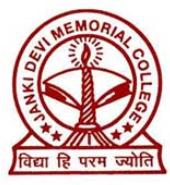 Janki Devi Memorial College 
(University of Delhi)
Alocasia  Macrarhizos
Botanical name : Alocasia Macrarhizos
English name: Colocasia Ghuiyan Aruj
Hindi name :अरबी का पत्ता
Usage : It is used to treat several diseases like diarrhea, constipation, diabetes, and cancer.
Source: Wikipedia 
Picture Courtesy JDMC Gardens

Faculty - Tara N.
Students- Shikha, Neetu, Archana
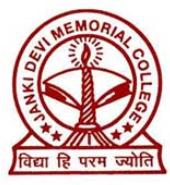 Janki Devi Memorial College 
(University of Delhi)
Peace Lily
Botanical name: Spathiphyllum Wallisii
English name : Peace Lily
Hindi name :  शांत लिली
Usage : It has air-purifying capabilities as a houseplant; it dissolves and neutralizes toxic gases like carbon monoxide and formaldehyde.
Source: Wikipedia 
Pictures Courtesy: Google

Faculty - Tara N
Students- Shikha, Neetu, Archana
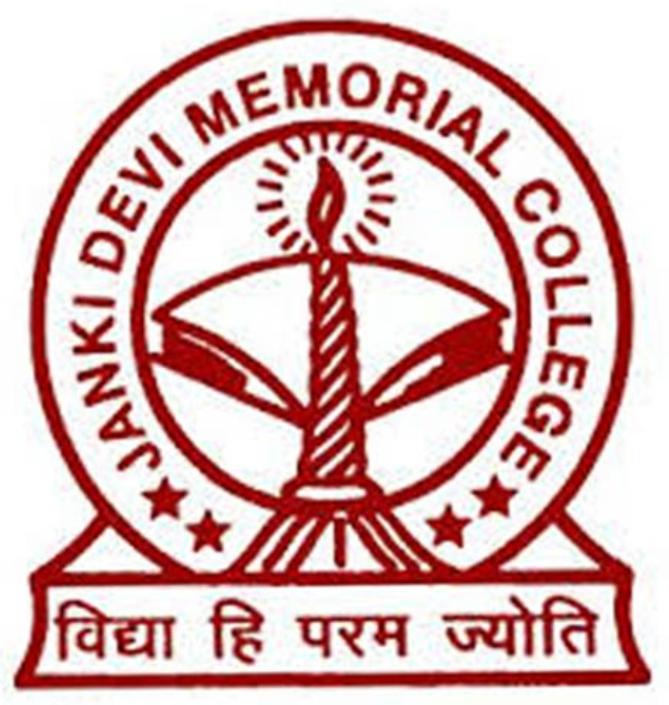 Janki Devi Memorial College 
(University of Delhi)
Lilium Longiflorum
Botanical name- Lilium Longiflorum
English name- Easter Lily
Hindi name- यूनानी लिली
Usage- This fragrant seasonal plant is extremely poisonous for cats. Eating small amounts of any part of this plant can cause dangerous symptoms and lead to death from kidney failure.
Source- Wikipedia 
Picture courtesy- JDMC Gardens
Faculty - Tara N.
 Students- Shikha, Neetu, Archana
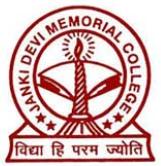 Janki Devi Memorial College 
(University of Delhi)
Deiffenbachia Segiune
Botanical name : Deiffenbachia Segiune
English name : Dumb Cane
Hindi name : डिफिनबिचिया
Usage : Seguine is a popular ornamental with variegated leaves. The sap is used in tropical America as an antidote  against snakebites, and to treat rheumatism and gout externally.
Source: Wikipedia 
Picture Courtesy: JDMC Gardens

Faculty - Tara N.
Students- Shikha, Neetu, Archana
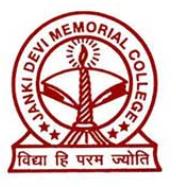 Janki Devi Memorial College 
(University of Delhi)
Hyophorbe Lagenicaulis
Botanical name :Hyophorbe Lagenicaulis 
English name : Bottle Palm 
Hindi name : बोतल पाम
Usage :It is native to Round Island  of Mauritius. It has bulging trunk. Leaves are sparse.
Source: Wikipedia 
Picture Courtesy: JDMC Gardens  
     
Faculty - Tara N.
Students- Shikha, Neetu, Archana
Sciendapsus- Aures
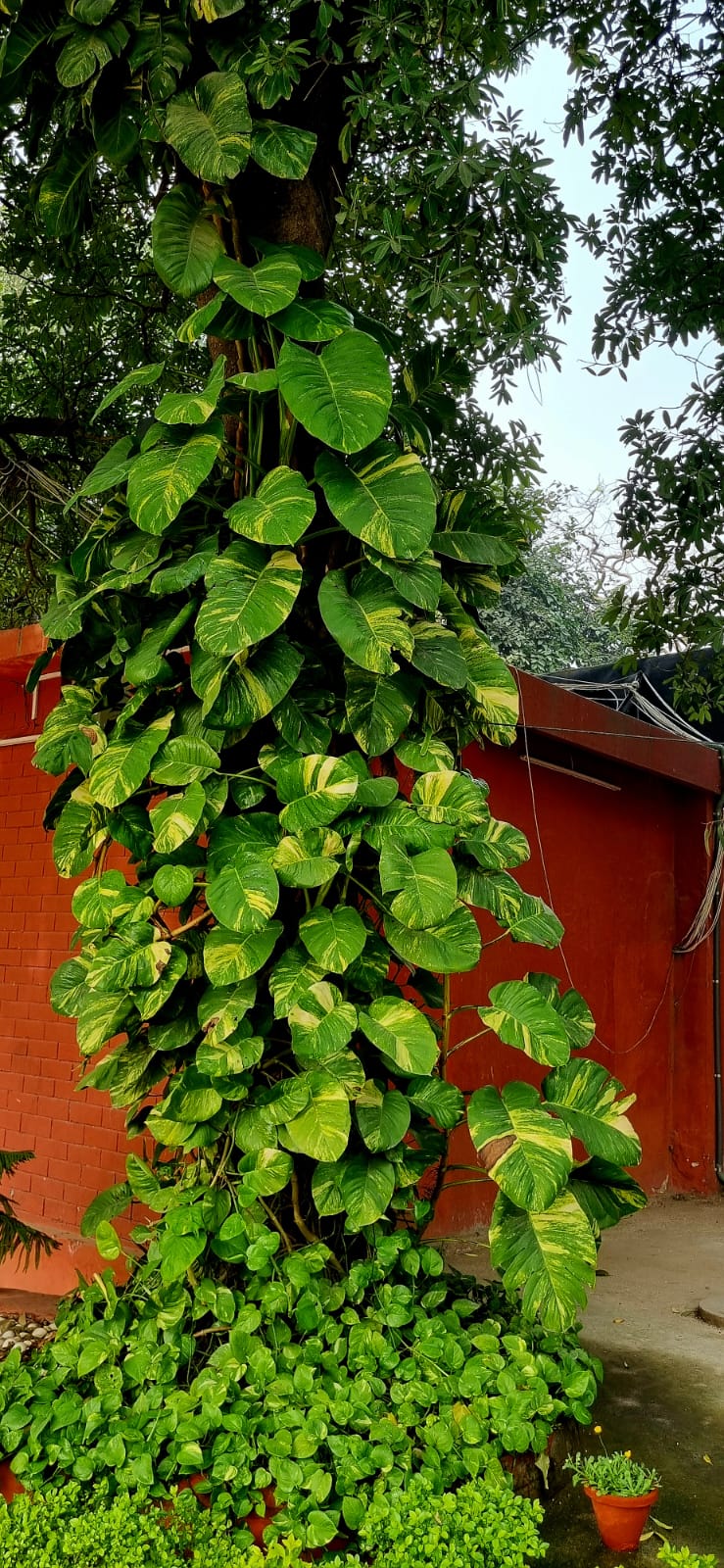 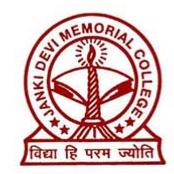 Janki Devi Memorial College 
(University of Delhi)
Botanical name : Sciendapsus Aures 
English name : Devil’s Ivy
Hindi name : मनी पौधा
Usage : It is a popular plant Native to Mo'orea & French Polynesia which can grow up to 20 mtrs. It is a beautiful evergreen decorative plant which removes free radicles from the ether making the space clean and fresh.
Source: Wikipedia 
Picture Courtesy: JDMC Gardens

Faculty - Tara N.
Students- Shikha, Neetu, Archana
Aglaonema Nitidum
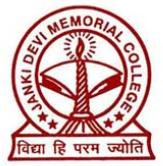 Janki Devi Memorial College 
(University of Delhi)
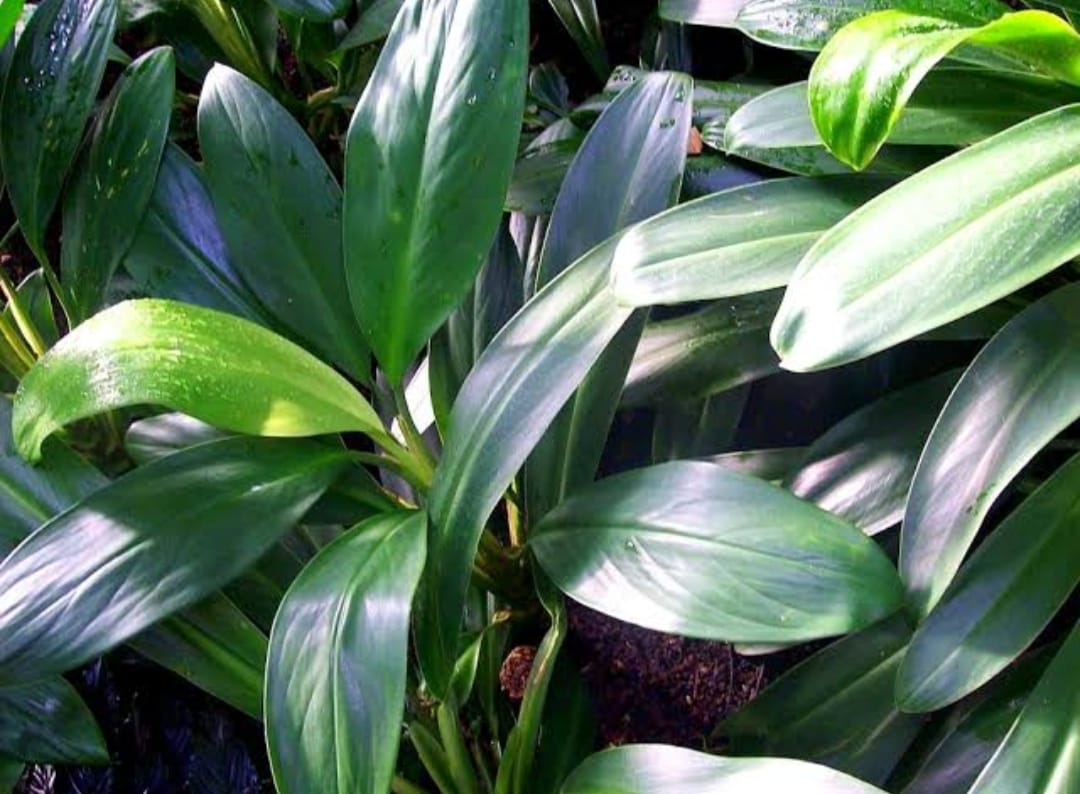 Botanical name: Aglaonema Nitidum
English name: Burmese Evergreen
Hindi name : बर्मी सदाबहार
Usage: It helps to improve the air quality of indoor spaces with an ability to filter free radicals thereby cutting air pollution.
Source: Wikipedia 
Picture Courtesy: Google

Faculty - Tara N.
Students- Shikha, Neetu, Archana
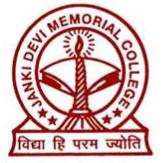 Bismarika Nobilis
Janki Devi Memorial College 
(University of Delhi)
Botanical name :Bismarika Nobilis  
English name: Bismarck Palm
Hindi Name: बिस्मार्क पाम
Usage : : The Bismarika nobilis is not used for many human or animal needs. The palm tree is mostly used for landscaping purposes. The tree works as a good focal point in a yard or landscape.
Source: Wikipedia 
Picture Courtesy: JDMC Gardens

Faculty - Tara N.
Students- Shikha, Neetu, Archana
Tradescantia Spathacea
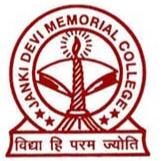 Janki Devi Memorial College 
(University of Delhi)
Botanical name : Tradescantia Spathacea 
English name  : Moses- in the Cradle  
Hindi name : गोद में मोसेस
Usage :  Mexican by birth, can grow up to 20cms. Used for coughs, high blood pressure, skin wounds and burns.
Source: Wikipedia  
Picture Courtesy: JDMC Gardens

Faculty - Tara N.
Students- Shikha, Neetu, Archana
Dudleya Densiflora
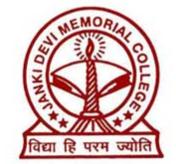 Janki Devi Memorial College 
(University of Delhi)
Botanical name :Dudleya Densiflora / Moran Crassulaceae
English name : Sedorous Elendilive Forever
Hindi name : सेडरस रसीला
Usage : It is unique and very rarely found in small areas at the southern foot of the San Gabriel mountains which are close to the mouth of San Gabriel canyon .
Source: Wikipedia
Picture Courtesy: Google

Faculty - Tara N.
Students- Shikha, Neetu, Archana
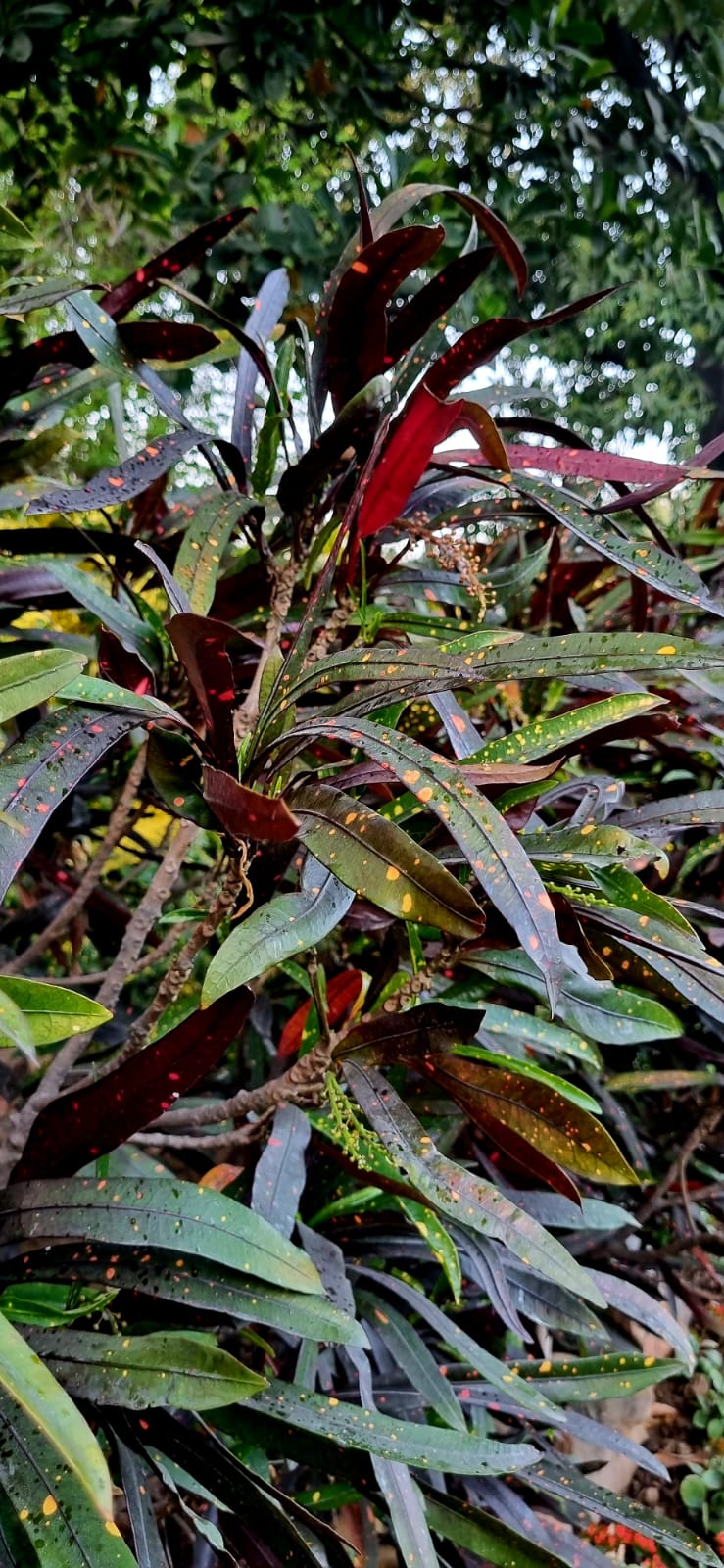 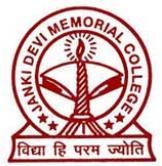 Dracaena
Janki Devi Memorial College 
(University of Delhi)
Botanical name : Dracaena Fragrans
English name : Nolinoidea 
Hindi name : कॉर्न पाम 
Usage : The word Dracaena comes from the Ancient Greek word, Drakaina which means female dragon.
Source: Wikipedia
 Picture courtesy: JDMC  Gardens 

Faculty - Tara N.
Students- Shikha, Neetu, Archana
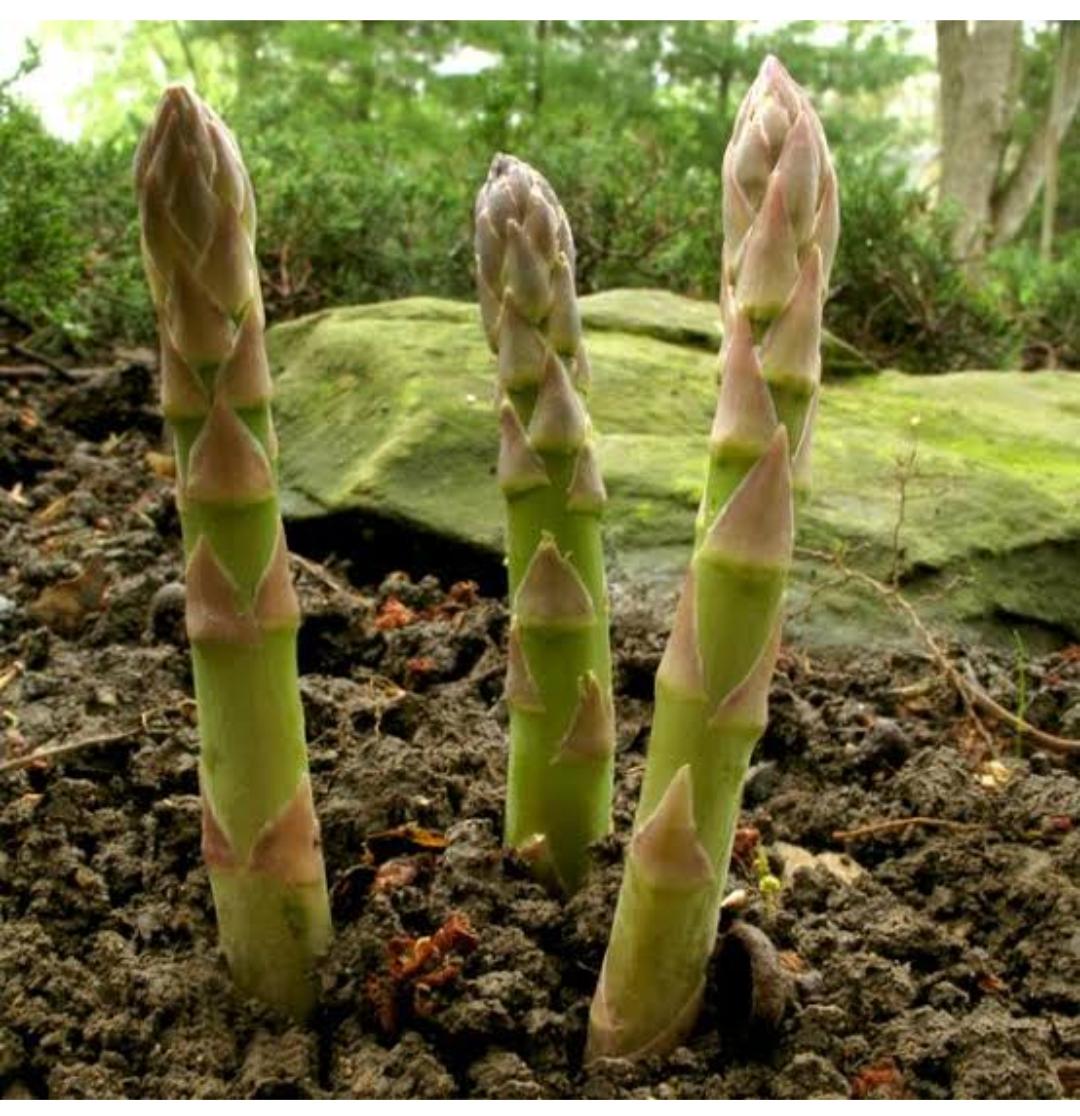 Asparagus Deniflocus
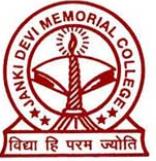 Janki Devi Memorial College 
(University of Delhi)
Botanical name : Asparagus Deniflocus
English name : Sprenger
Asparagus / Asparagus Fern
Hindi name : अस्परागुस रसील
Usage: It is a variable evergreen perennial plant, closely related to the vegetable asparagus. It is native to southern Africa, from Mozambique to South Africa, but is widely cultivated.
Source: Wikipedia 
Picture Courtesy: JDMC Gardens

Faculty - Tara N.
Students- Shikha, Neetu, Archana
Janki Devi Memorial College 
(University of Delhi)
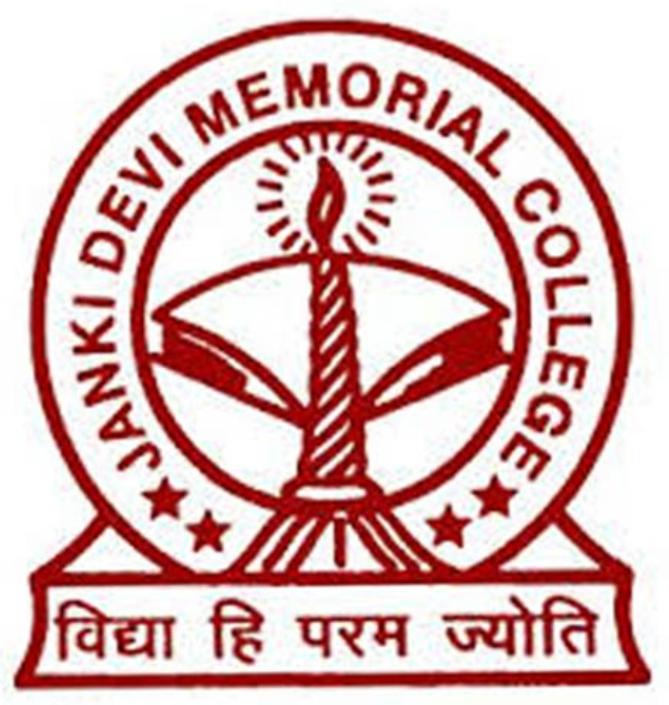 Lilium Longiflorum
Botanical name : Lilium Longflorum
English name : Easter Lily 
Hindi name : लिली फूल
Usage : The bulb is antiasthmatic, antitussive, expectorant, sedative and tonic. It is used in the treatment of coughs, insomnia and fidgetiness in the later stage of fever.
Source- Wikipedia 
Picture courtesy- JDMC Gardens
Faculty -Tara N.
Students- Shikha, Neetu, Archana
Colocasia Esulenta
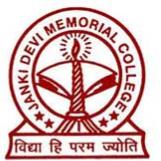 Janki Devi Memorial College 
(university of Delhi)
Botanical name : Colocasia Esculenta
English name : Araceal
Cocoyam (magnified)
Hindi name  : अरबी का पत्ता
Usage : The juice of this plant is widely used for the treatment of body-aches and baldness.
Source: Wikipedia 
Picture Courtesy:  Google

Faculty - Tara N.
Students- Shikha , Neetu, Archana
Janki Devi Memorial College 
(University of Delhi)
Senevieria Trifascisto
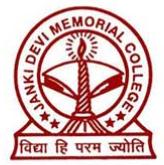 Botanical name : Sanevieria Trifasciato 
English name : Mother- in- laws tongue
Hindi name : सासू मां की जीभ
Usage : Snake plants wonderfully filter indoor air.
It converts carbon dioxide (CO2) into oxygen at night.
Source: Wikipedia 
Picture Courtesy: JDMC Gardens

Faculty - Tara N.
Students- Shikha, Neetu, Archana
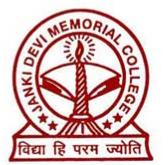 Nephrolepis Exaltata
Janki Devi Memorial College 
(University of Delhi)
Botanical name : Nephrolepis Exaltata 
English name: Fishbone Fern
Hindi name:फिशबोन फर्न
Important facts: It comes under Top 10 indoor plants according to NASA .
Indigenous to tropical areas of the planet, it is a well liked houseplant that is perennial , drought- tolerant & non - toxic.
Source: Wikipedia 
Picture Courtesy: Google

Faculty - Tara N.
Students- Shikha,Neetu, Archana
Furcraeafoetida
Janki Devi Memorial College 
(University of Delhi)
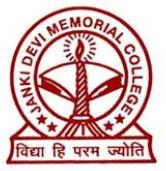 Botanical name :Furcraeafoetida
English name :False Agave 
Hindi name: झूठ-मूठ अगवे
Usage :The juice and sap of the Agave plant can be used to treat intestinal gas, constipation, upset stomach, weak digestion, malicious gut bacteria, stomach inflammation, and ulcer.
Source: Wikipedia 
Picture Courtesy: JDMC Gardens

Faculty - Tara N.
Students- Shikha, Neetu, Archana
Aloejuvenna
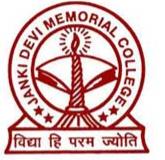 Janki Devi Memorial College 
(University of Delhi)
Botanical name :
Aloe Juvenna
Common name :Tiger Tooth Aloe 
Hindi name: शेर दंत एलो 
Important facts :Tiny clumping succulent which has it’s origin in Kenya.
Source: Wikipedia
Picture Courtesy: JDMC Gardens
Faculty - Tara N.
Students- Shikha, Neetu,  Archana
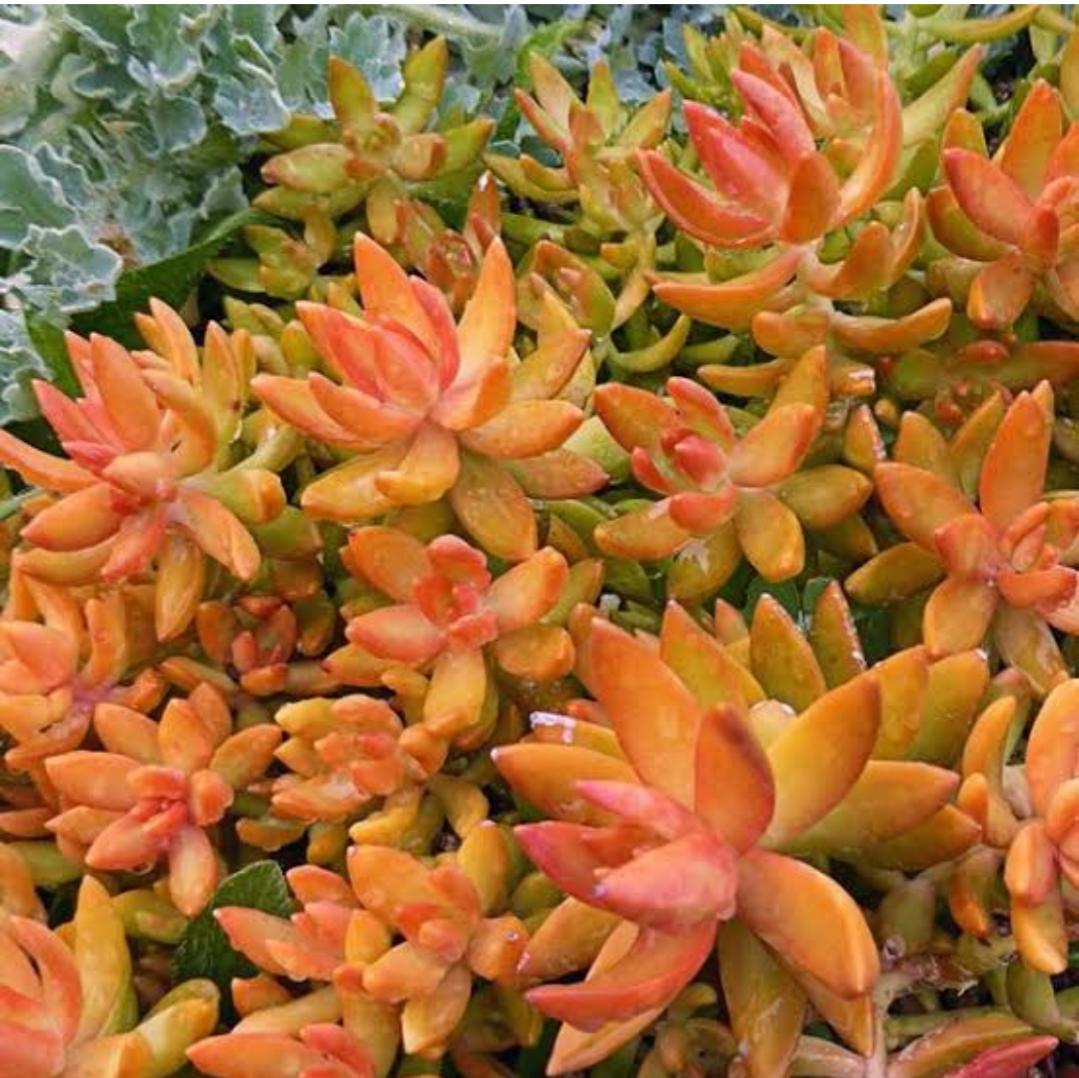 Sedum Nussbaumerianum
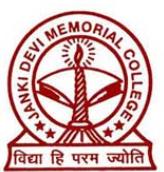 Janki Devi Memorial College 
(University of Delhi)
Botanical name : Sedum Nussbaumerianum
Bitter CRASSULACEAE
English name :  Stone Crop
Hindi name : रसीला पत्थर
Usage : Mexican by birth. It can grow upto 20cms. 
 The plant is designed in a flower shape.
Source : Wikipedia 
Picture Courtesy: Google

Faculty - Tara N.
Students- Shikha, Neetu, Archana
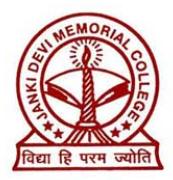 Schefflera Arboricola
Janki Devi Memorial College 
(University of Delhi)
Botanical name : Schefflera Arboricola (Hayata) Kanehira 
English name :Dwarf Umbrella 
Hindi name : बोना हयाता
Usage: It is a Taiwanese Native flowering plant. An evergreen shrub planted indoors for decorating purpose.
Source: Wikipedia 
Picture Courtesy: Google

Faculty - Tara N.
Students- Shikha, Neetu, Archana
Araucaria Columnaris
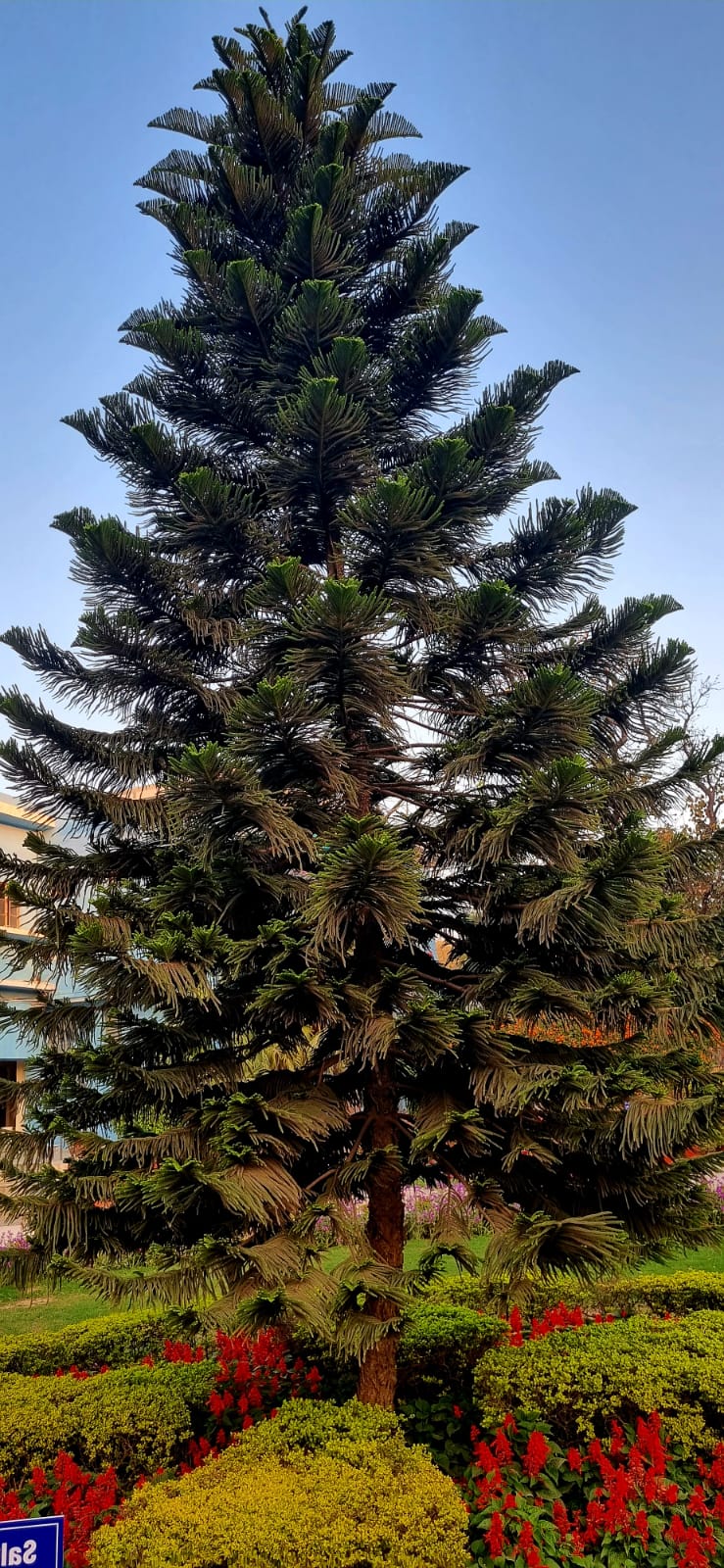 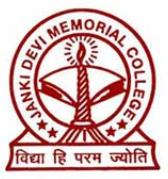 Janki Devi Memorial College 
(University of Delhi)
Botanical name : Auraucaria Columnaris
English name : Christmas Tree
Hindi name : क्रिसमस पेड़
Usage :Australian by birth. It is also known as cook pine tree or a Christmas tree. It is purely an aesthetic tree which is cultivated in parks & gardens.
Source: Wikipedia 
Picture Courtesy: JDMC Gardens

Faculty - Tara N.
Students- Shikha, Neetu, Archana
Thrinax Radiata
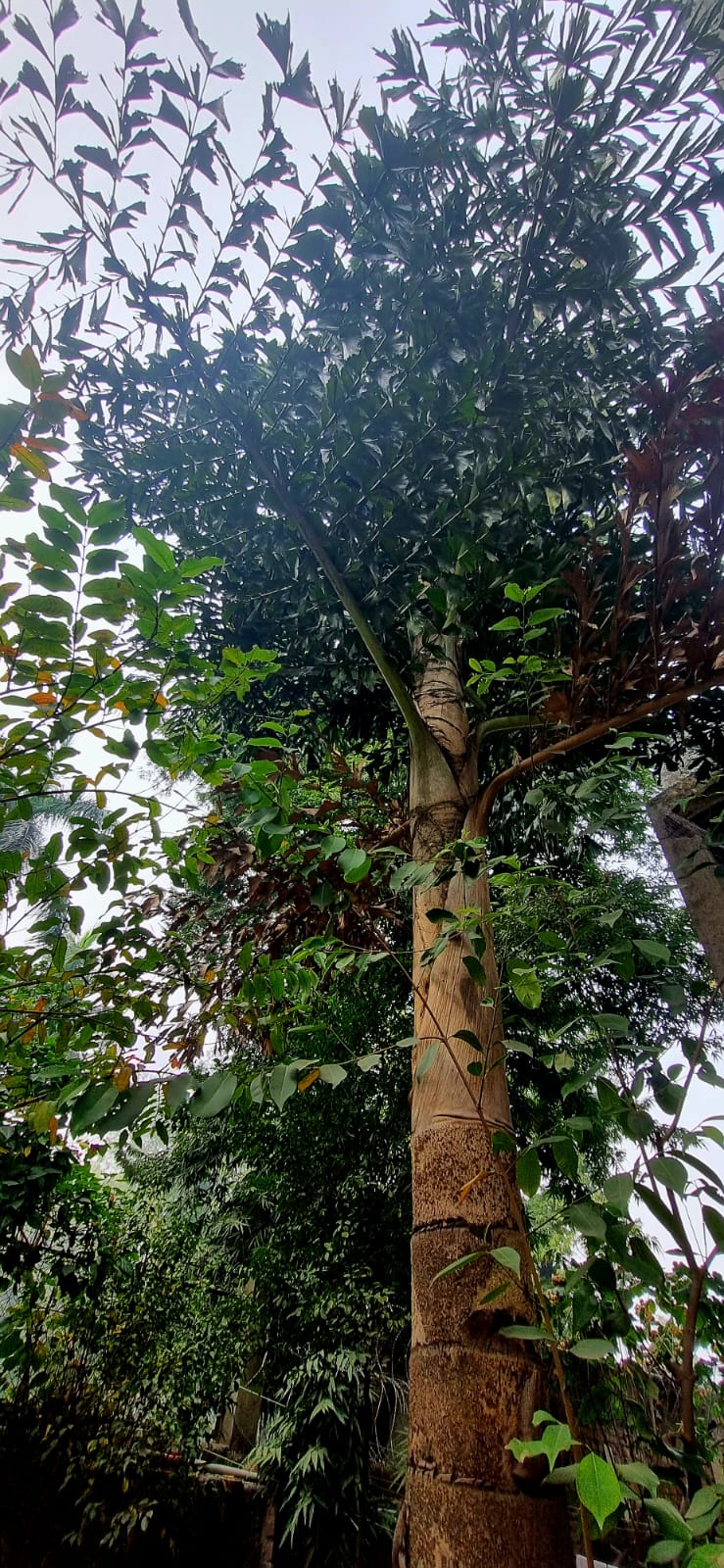 Janki Devi Memorial College 
(University of Delhi)
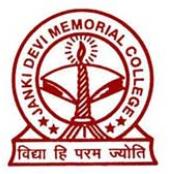 Botanical name :Thrinax Radiata  ARECEAE
English name :Florida Thatch Palm 
Hindi name : फ्लोरिडा फूस
Usage : Its common name derives from the use of its fronds in thatched roofing. Its fronds are the most used part of the palm, being utilized in broom construction, handicrafts, and food wrapping.
Source: Wikipedia 
Picture Courtesy: JDMC Gardens
Faculty - Tara N.
Students- Shikha, Neetu, Archana
Phoenix Roebelenii
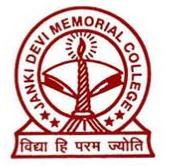 Janki Devi Memorial College 
(University of Delhi)
Botanical name :Phoenix Roebelonii
Common name :Pygmy Date Palm 
Hindi name :पिग्मी खजूर
Usage : This plant is South Eastern Asian by birth. A popular decorative tree that grows slowly and requires little trimming.
Source: Wikipedia
Picture Courtesy: JDMC Gardens

Faculty - Tara N.
Students- Shikh, Neetu, Archana
Parodia Chrysacenthion
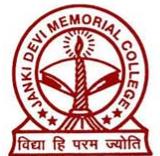 Janki Devi Memorial College 
(University of Delhi)
Botanical name :Parodia
Chrysacenthion
English name : Yellow tower cactus 
Hindi name :पीला पेरोडिया
Important facts: It is endemic to south America. It requires well- drained soil, sunlight , frequent watering in summer & no water at all in the winter to flourish
Source: Wikipedia 
Picture Courtesy: Google

Faculty - Tara N.
Students- Shikha, Neetu, Archana
Ravenala Madagascariensis
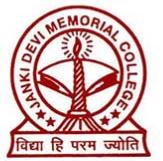 Janki Devi Memorial College 
(University of Delhi)
Botanical name : Ravenala
Madgascariensis
English name :Travelers palm 
Hindi name :यात्री पाम
Usage: It is Madagascar-native ornamental plant.
 The Rainwater is stored in the stem which is used by thirsty travellers in an emergency.
Source: Wikipedia 
Picture Courtesy: JDMC Gardens

Faculty - Tara N.
Students- Shikha, Neetu, Archana
Combretum Indicum
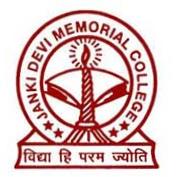 Janki Devi Memorial College 
(University of Delhi)
Botanical Name- Combretum Indicum
English Name- Rangoon Creeper
Hindi name- मधु मालती
Usage- Tis an evergreen ligenous vine with Red Flower Clusters  which is native to Tropical Asia.
A Perennial, rambunctious & free branching trailer; grows vigorously if given a sturdy support.
Source: Wikipedia 
Picture Courtesy: JDMC Gardens

Faculty - Tara N.
Students- Shikha, Neetu, Archana
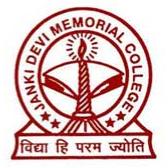 Janki Devi Memorial College 
(University of Delhi)
Cycas Revoluta
Botanical name :Cycas Revoluta
English name :King Sago 
Hindi name :राजा साइकस
Usage : It is a decorative plant but if   consumed it is toxic. Toxin concentration is even higher in seeds.
Source: Wikipedia
Picture Courtesy: Google

Faculty - Tara N.
Students- Shikha, Neetu, Archana
Ficus Benjamina
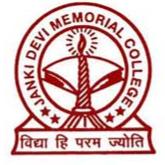 Janki Devi Memorial College 
(University of Delhi)
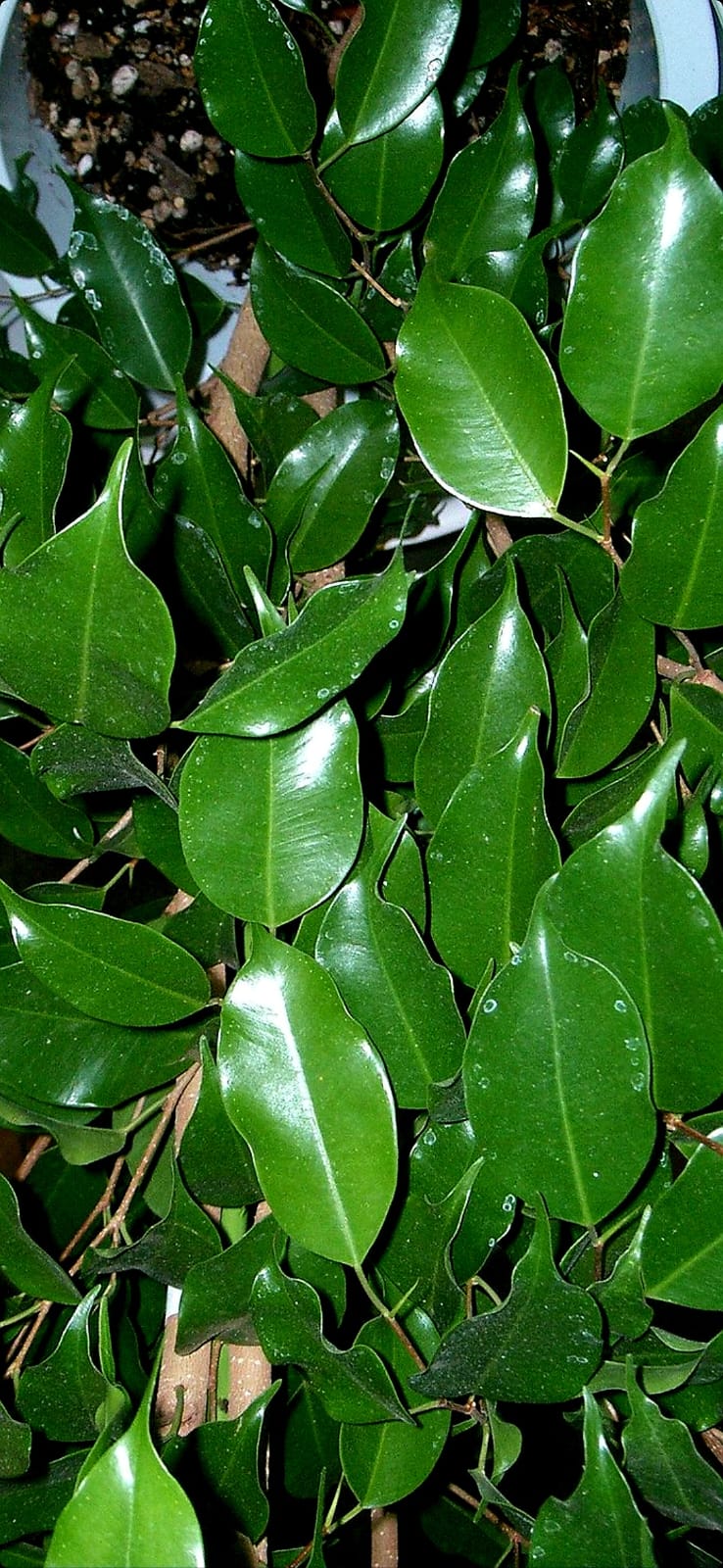 Botanical name : Ficus
Benjamina
English name :Weeping Fig
Hindi name : रोतलू अंजीर
Usage :It is an Australian native and the official city of this plant is Bangkok. 
The birds love its little fruits as its edible. Leaves reacts to light.
One should be cautious when using latex leaves
Source: Wikipedia 
Picture Courtesy: Google

Faculty - Tara N.
Students- Shikha, Neetu, Archana
Bambusa Vulgaris
Janki Devi Memorial College 
(University of Delhi)
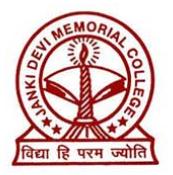 Botanical name :Bambusa Vulgaris
English name: Lemon Bamboo
Hindi name : सुनहरा बांस
Usage: It is Indigenous to Indochina, also referred to as golden bamboo. Because of its high hydro carbonate content, fungus and insects make this plant vulnerable.
Source: Wikipedia 
Picture Courtesy: Google

Faculty - Tara N.
Students- Shikha, Neetu, Archana
Petunia Atkinsiana
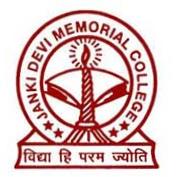 Janki Devi Memorial College 
(University of Delhi)
Botanical name - Petunia Atkinsiana
English name- petunia
Hindi name – पिटुनिया
Usage:  used for Borders, Containers, Hanging Baskets & as a Seasonal Groundcover. Petunias love full sunlight. They will get spindly with few flowers if grown in shade.
Source: Wikipedia 
Picture Courtesy: JDMC Gardens

Faculty - Tara N.
Students- Shikha, Neetu, Archana
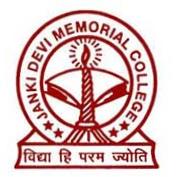 Janki Devi Memorial College 
(University of Delhi)
Mammillaria Zeilmanniana
Botanical name-Mammillaria Zeilmanniana
English name - Rose Pincushion Cactus
Hindi name – पिन वाला कैक्टस 
Usage:  Eye catching Ornamental, It is an excellent plant for container pots  Consumes very less water & stays small.
Source: Wikipedia 
Picture Courtesy: JDMC Gardens

Faculty - Tara N.
Students- Shikha, Neetu, Archana
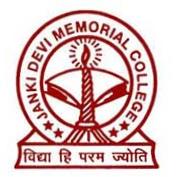 Cordyline Fruticosa
Janki Devi Memorial College 
(University of Delhi)
Botanical name- Cordyline Fruticosa
English name - Palm Lily
Hindi name - गुड लक प्लांट
Usage: used for the treatment of various disorders, such as Fever, Headache, Diarrhea, Coughs, Haemoptysis, Small pox, Skin eruptions, & Joint pains etc.
Source: Wikipedia 
Picture Courtesy: JDMC Gardens

Faculty - Tara N.
Students- Shikha, Neetu, Archana
Thuja Standishii
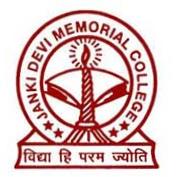 Janki Devi Memorial College 
(University of Delhi)
Botanical name- Thuja Standishii
English name -Japanese Arborvitae
Hindi name – मोरपंख थूजा 
Usage - People use Thuja for various conditions, including Respiratory Tract Infections, Cold Sores (Herpes Labialis), Osteoarthritis, and many other, but there is no proven scientific evidence to support these uses.
Source: Wikipedia 
Picture Courtesy: JDMC Gardens
Faculty - Tara N.
Students- Shikha, Neetu, Archana